Anti-bullying week
Change starts with us – Man in the Mirror
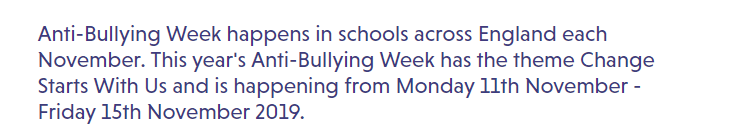 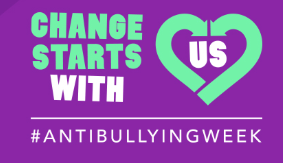 Several Times On Purpose - STOP
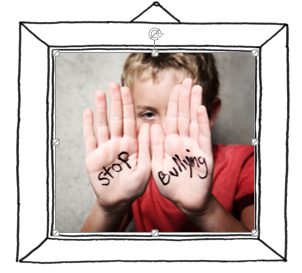 Lonely, unhappy, worried, afraid, unsure what to do, not knowing who to speak to, like everyone else is okay except me
Are you a bucket filler or dipper? Let’s listen to the story…
https://www.youtube.com/watch?v=3EuemNAo6XE
You feel very happy and good when your bucket is full, and you can fill it by smiling at people, saying kind things, being helpful and caring.  You are a BUCKET FILLER!

BE CAREFUL!

You are a BUCKET DIPPER if you are mean, unkind, hurt people with your words or body, if you pick on people or ignore them. This will empty your bucket. You feel sad, unhappy and lonely when your bucket is empty.
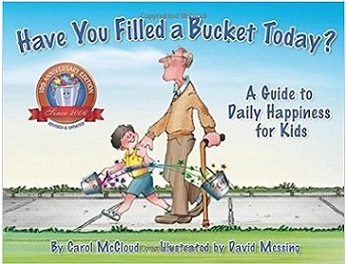 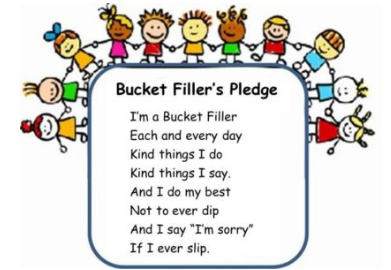 Be a ‘bucket filler’
How does the wheel of well-being link to being a bucket filler?
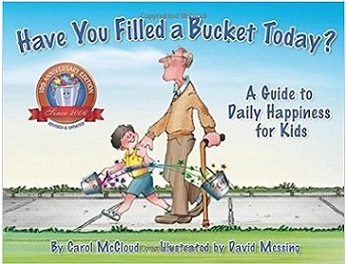 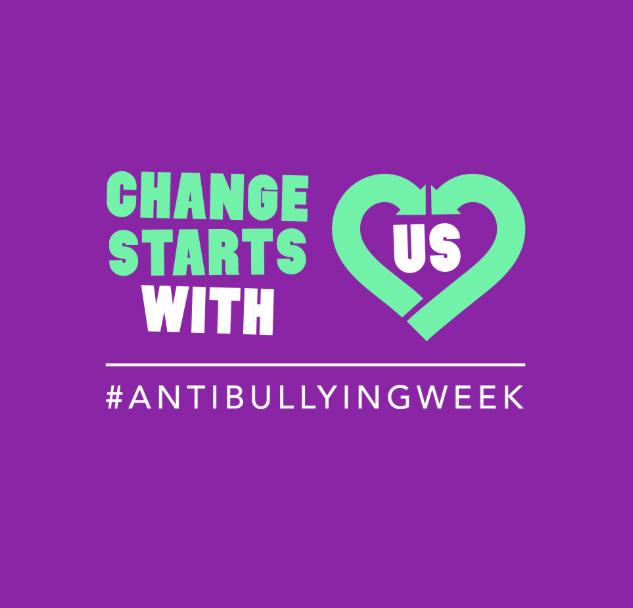